Sicheres Arbeiten mit elektrischen Geräten
Toolbox
Hintergrund
Sicherheit und Nachhaltigkeit sind zentrale Werte bei VolkerWessels.
Um bis 2030 ein emissionsfreies Bauwesen zu erreichen, wird der Einsatz von elektrischen Geräten in den kommenden Jahren zunehmen. Die Arbeit mit und in der Nähe von elektrischen Geräten birgt eine Reihe von spezifischen Sicherheitsrisiken, über die wir uns alle im Klaren sein sollten. 
In dieser Toolbox betrachten wir die spezifischen Risiken, die mit der Arbeit mit elektrischen Geräten verbunden sind. Es werden Tipps gegeben, wie Sie sicheres Arbeiten mit elektrischen Geräten durchführen können.
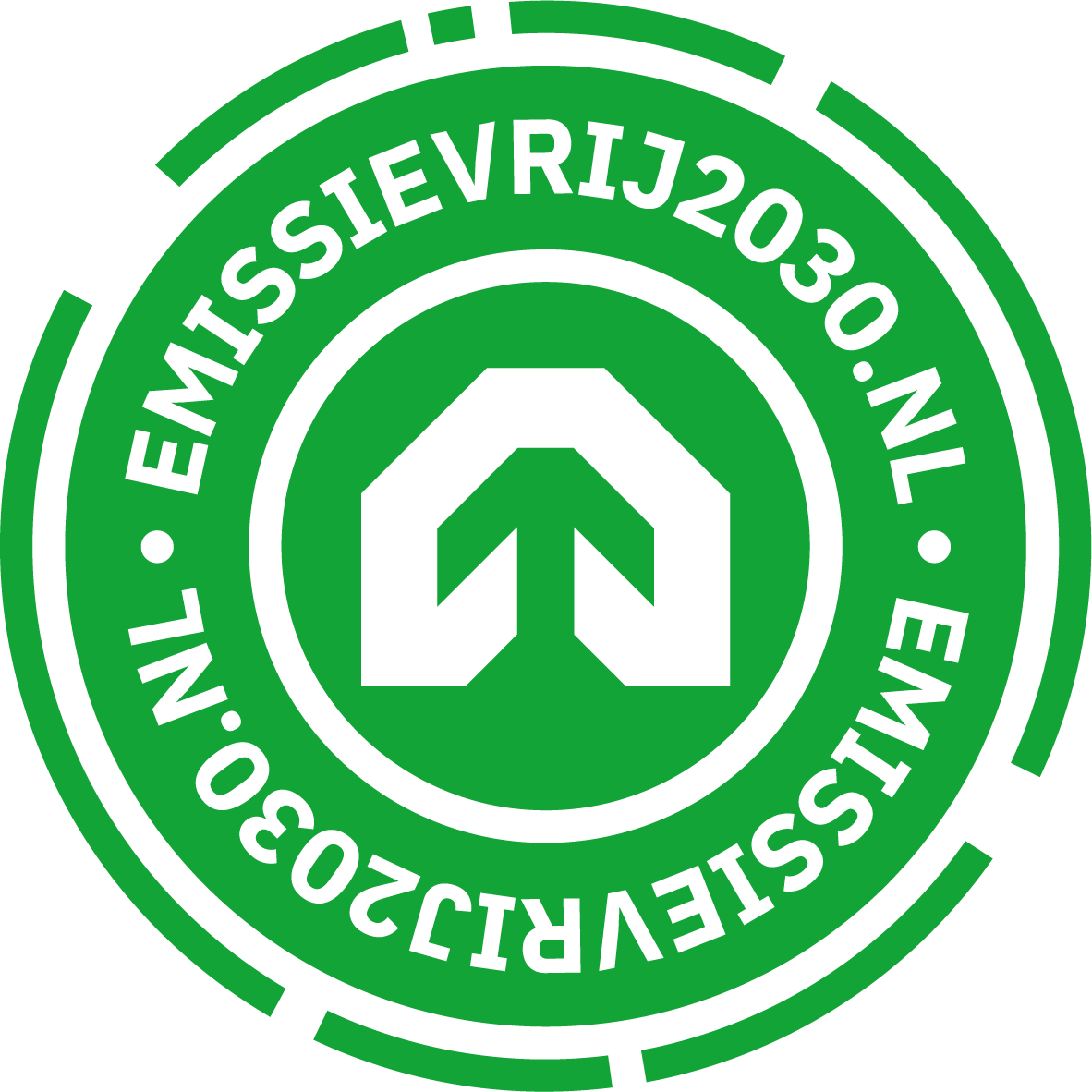 3
Themen
Animation „Sicheres Arbeiten mit elektrischen Geräten“

Im Dialog
4
Sicheres Arbeiten mit elektrischen Geräten
5
[Speaker Notes: https://youtu.be/WK7bpMFExao]
Im Dialog
Haben Sie bereits Erfahrung bei der Arbeit mit elektrischen Geräten?

Haben Sie sich schon einmal mit den Risiken elektrischer Geräte auseinandergesetzt?
6
Vielen Dank für Ihre Aufmerksamkeit!
veiligheid@volkerwessels.com
Wissenszentrum für Nachhaltigkeit
7